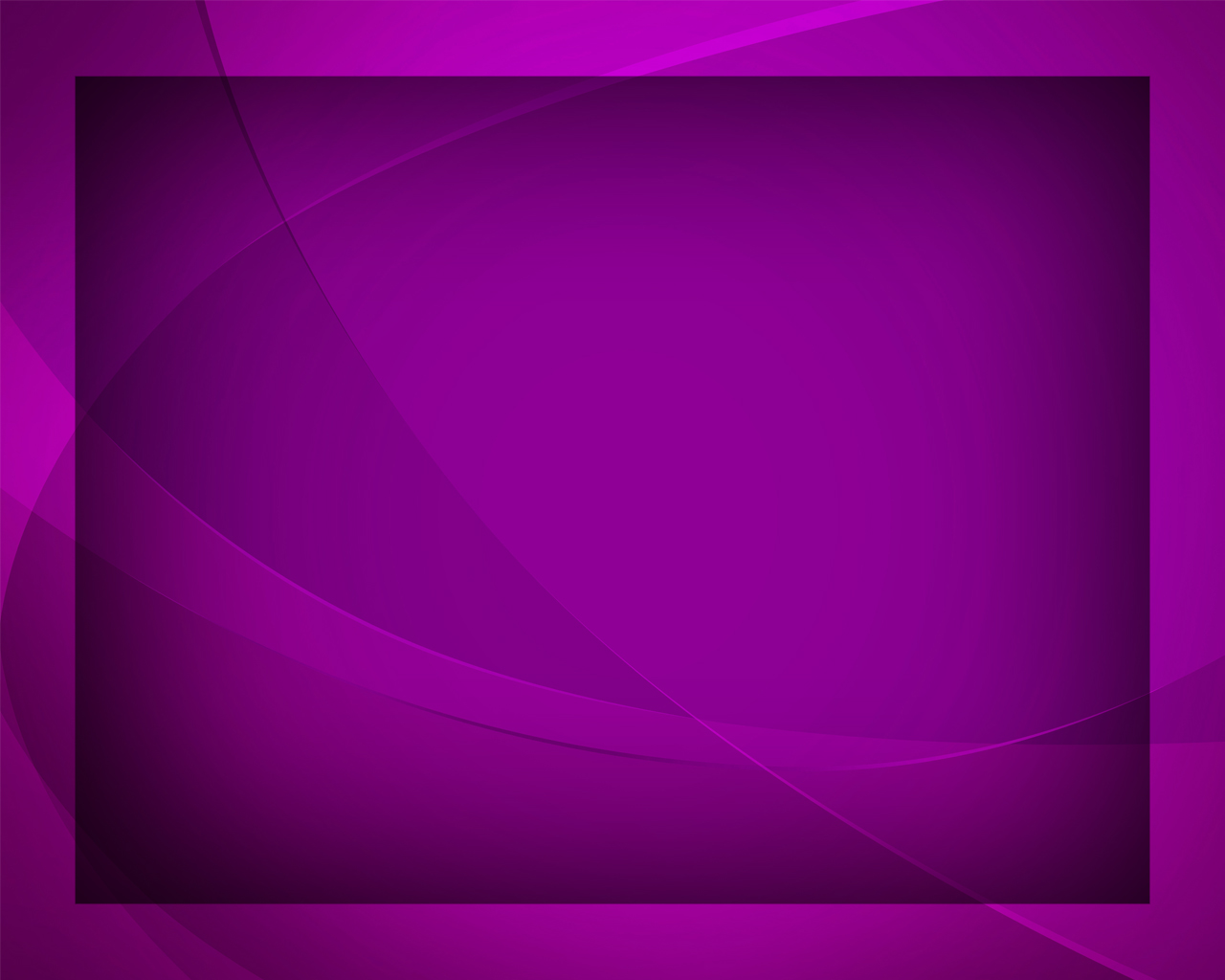 Странствуя 
по жизни
Гимны надежды №239
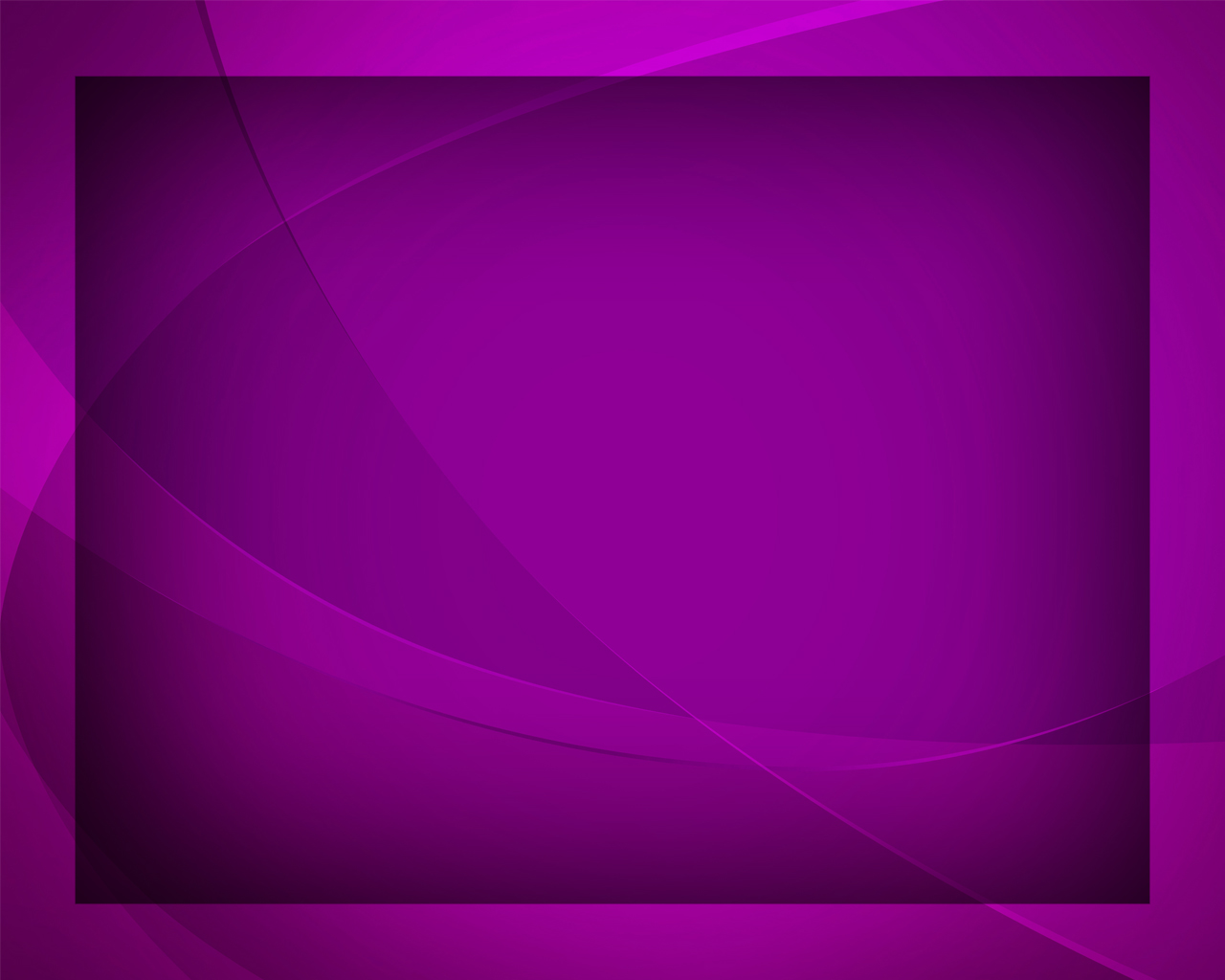 Странствуя 
по жизни, 
Долго я блуждал,
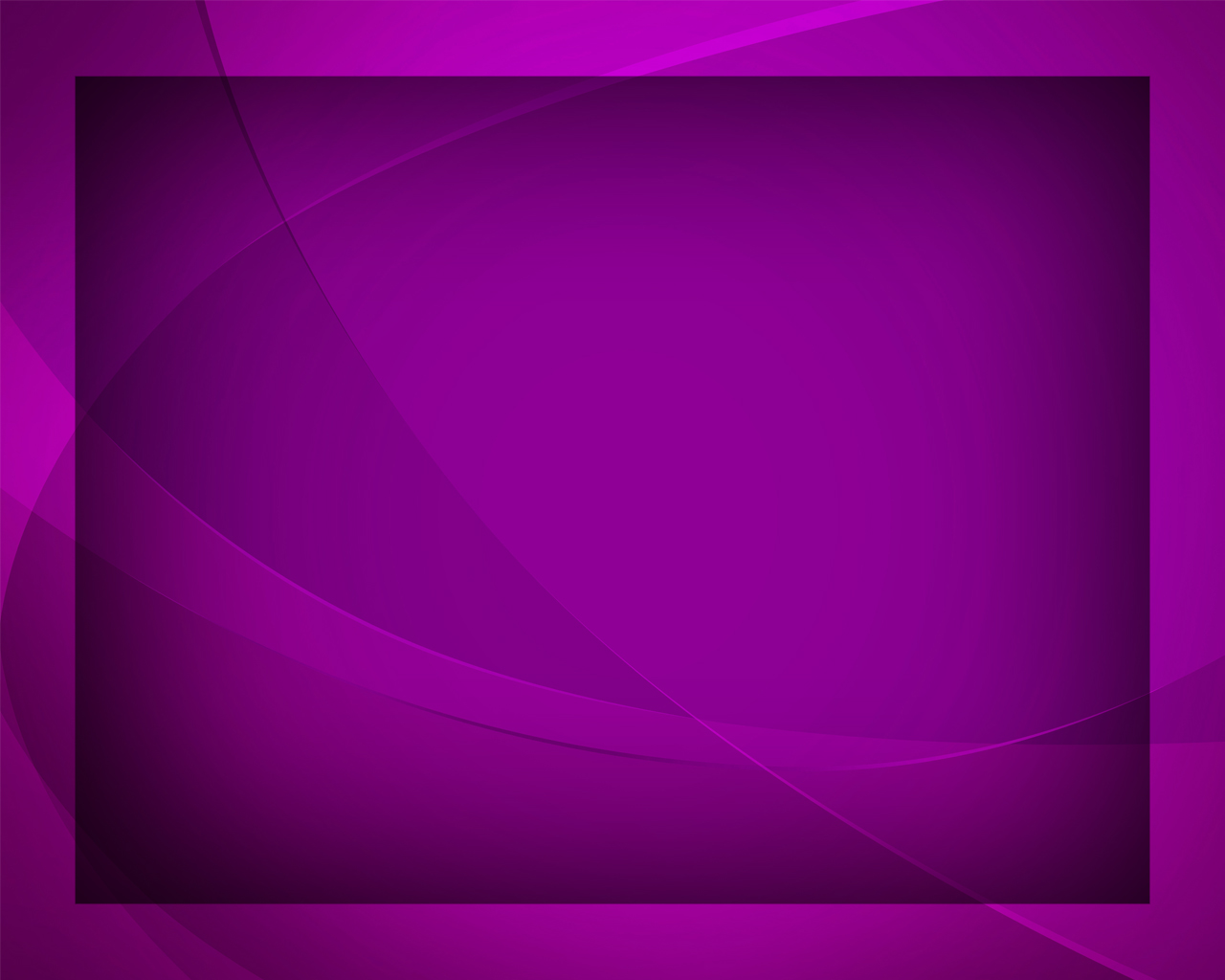 Но Отец Небесный 
Терпеливо ждал.
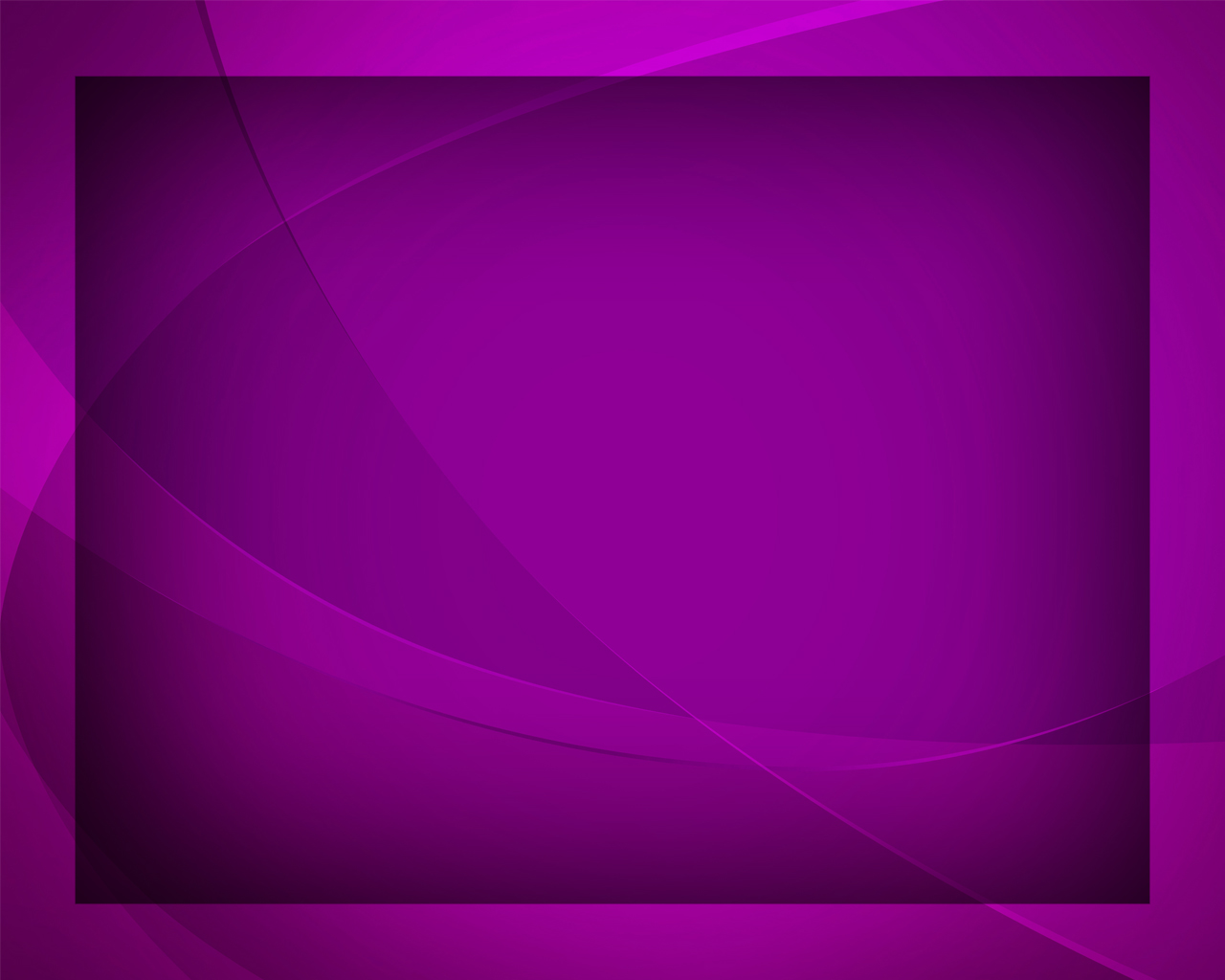 Я нередко падал 
И терял покой,
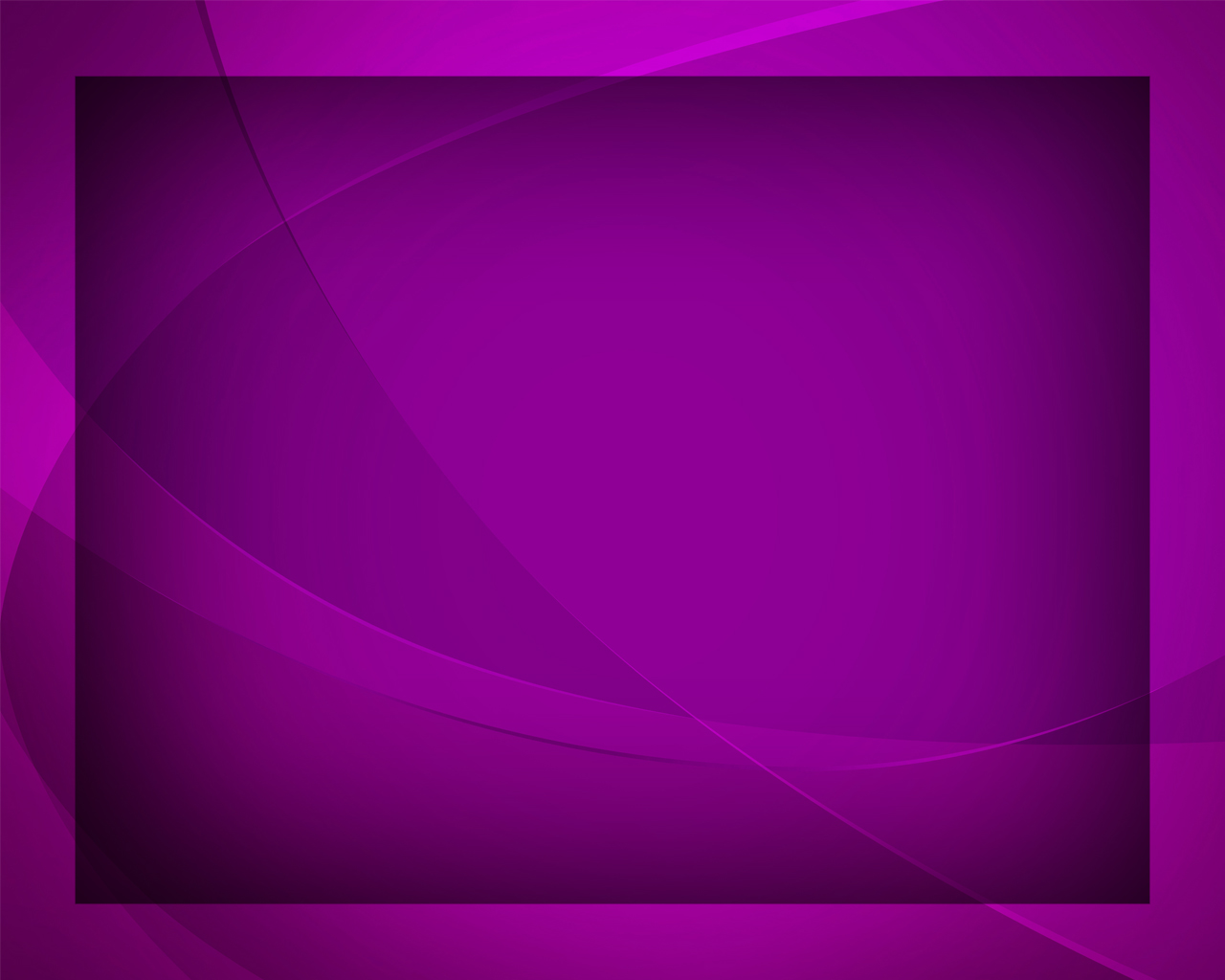 Но Святое Око 
Было надо мной.
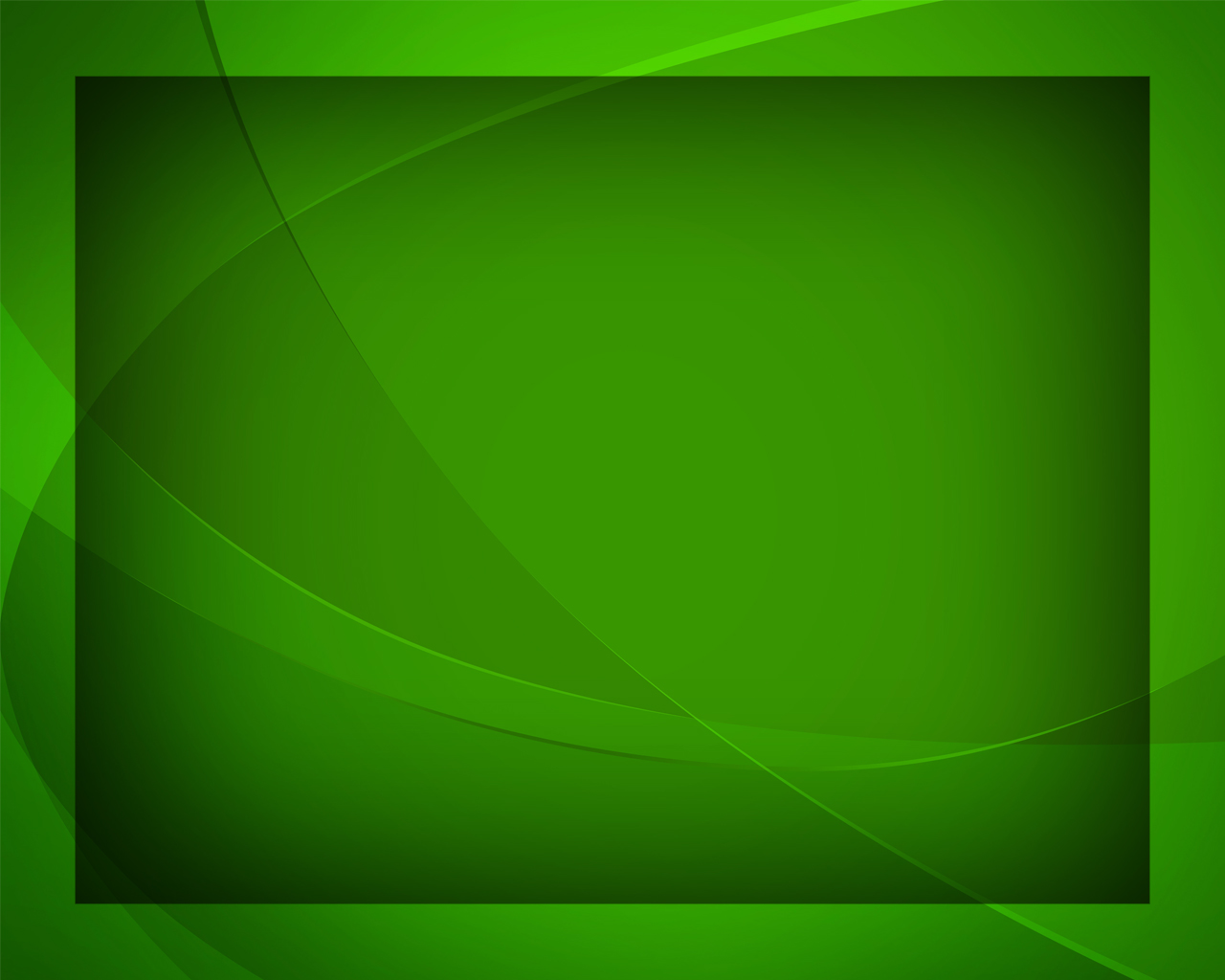 Как бездомный странник, 
Долго я бродил,
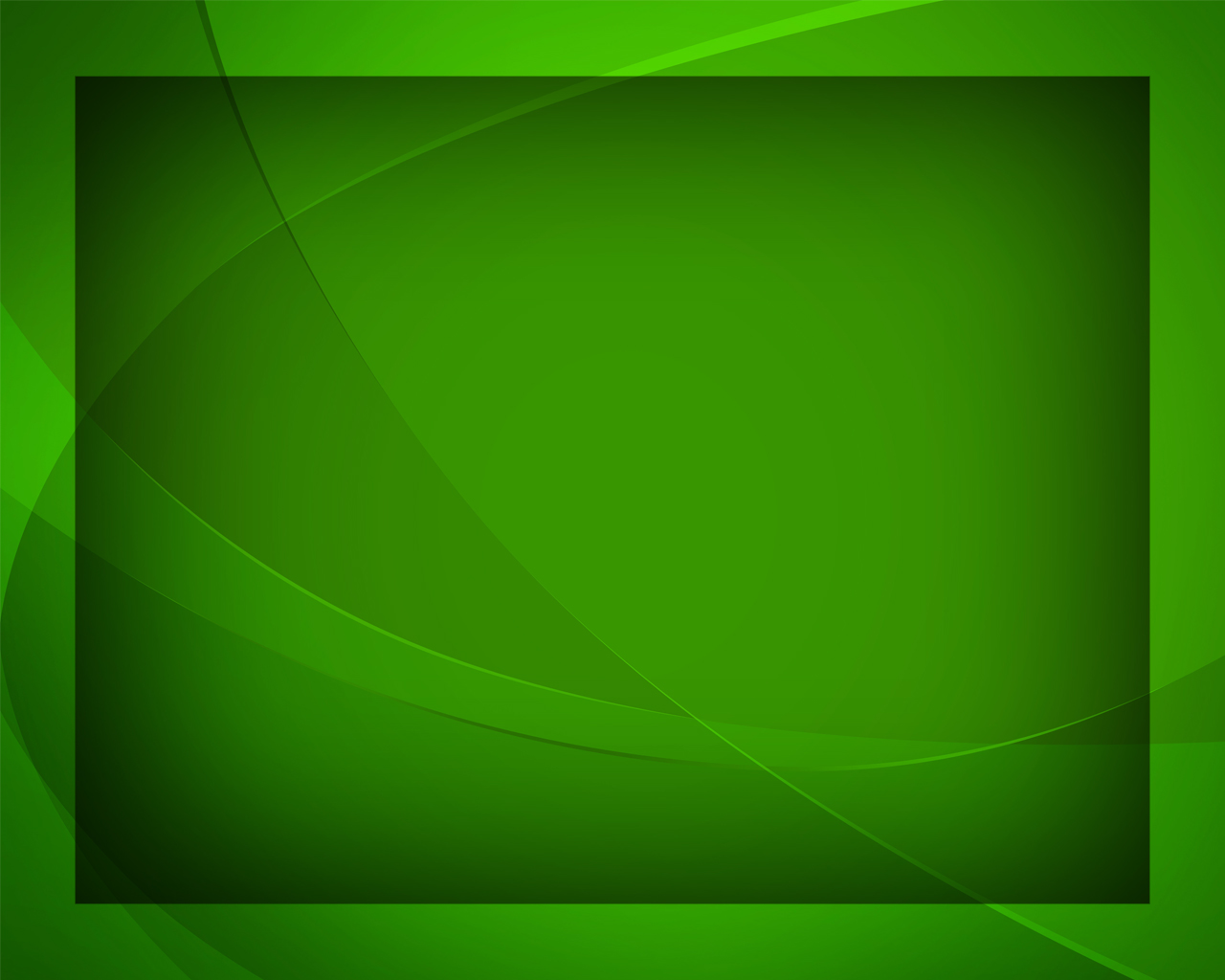 К тупикам неверья 
Путь мой приводил.
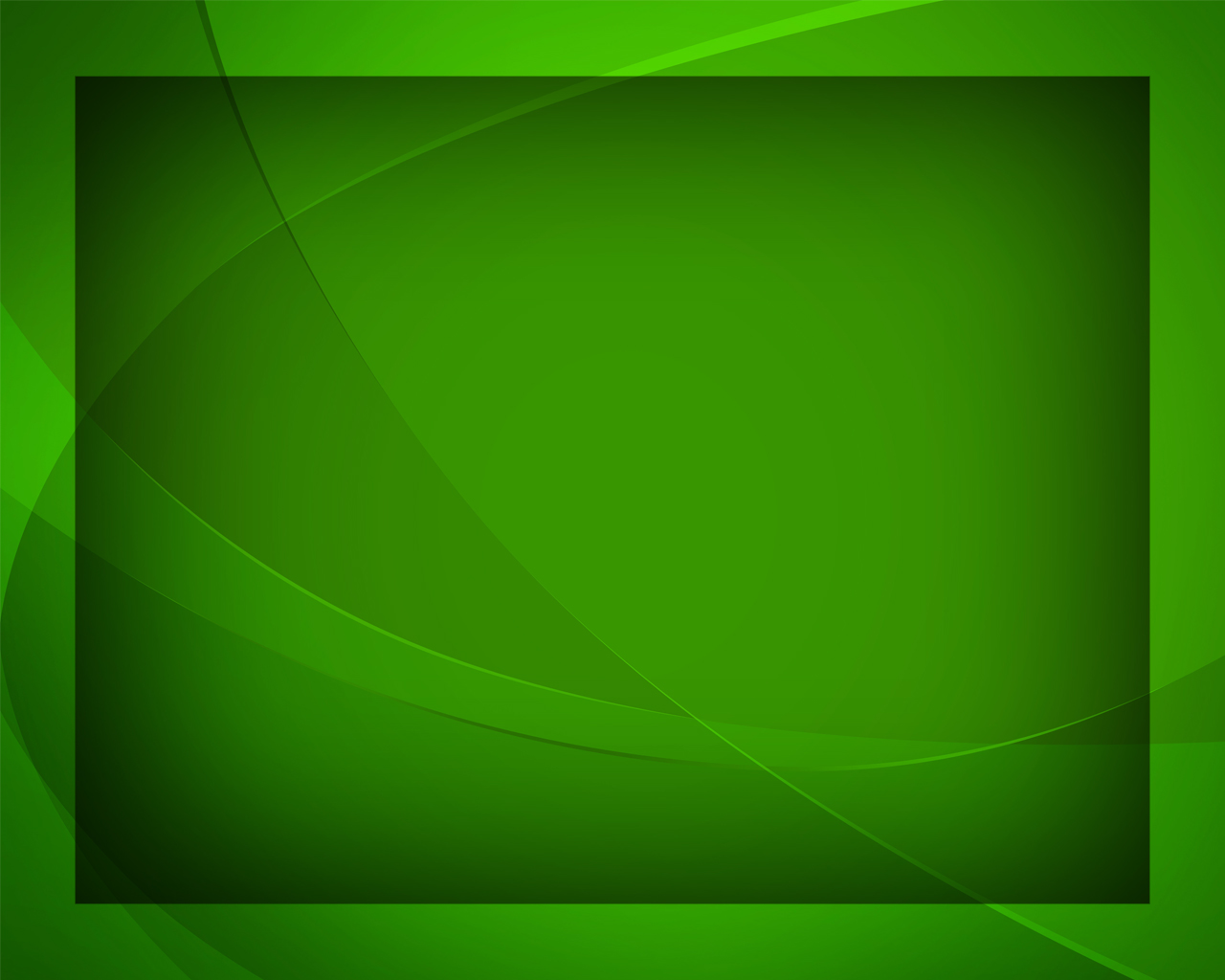 Но когда увидел 
Я Твой крестный путь,
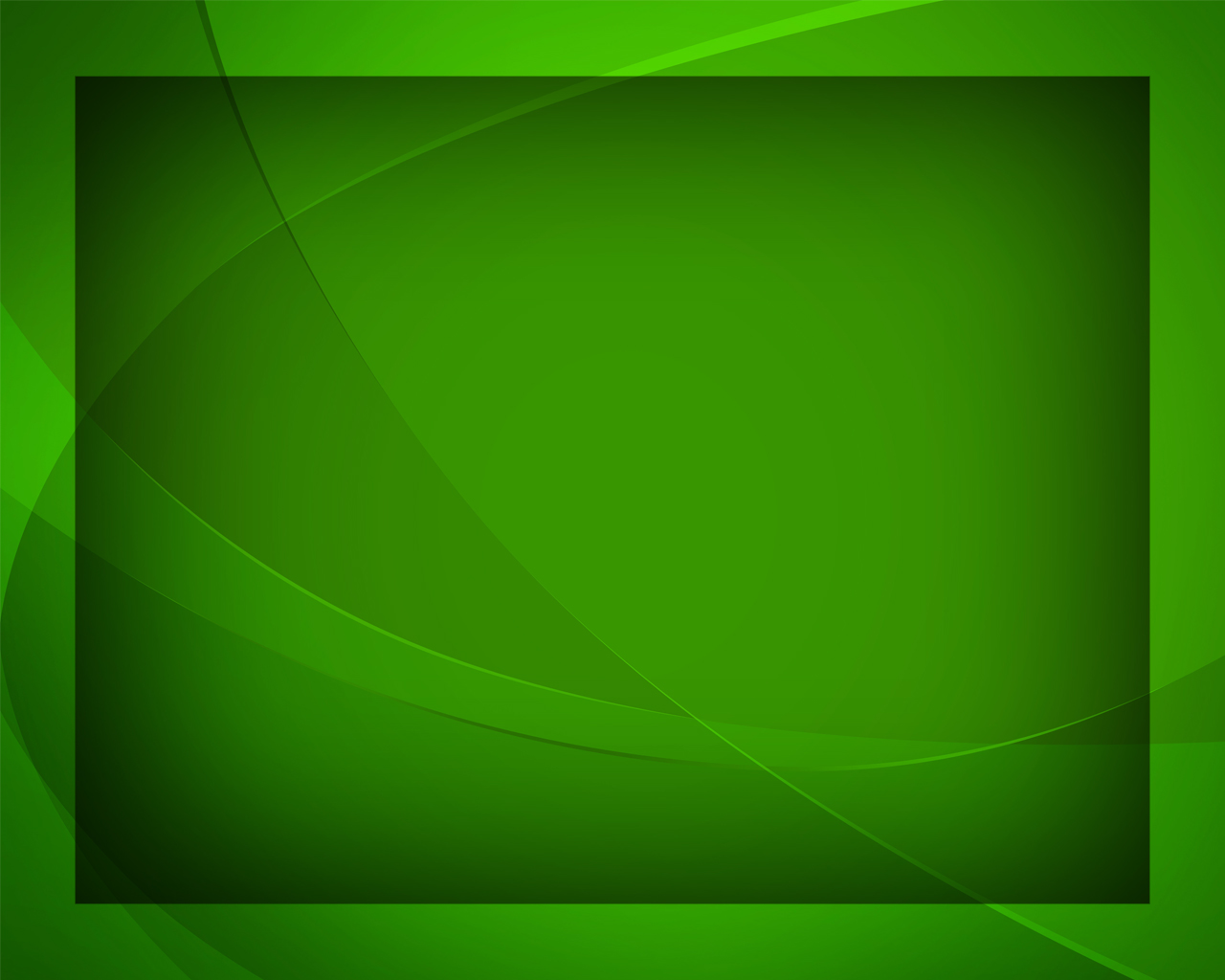 Чувство неземное 
Всколыхнуло грудь.
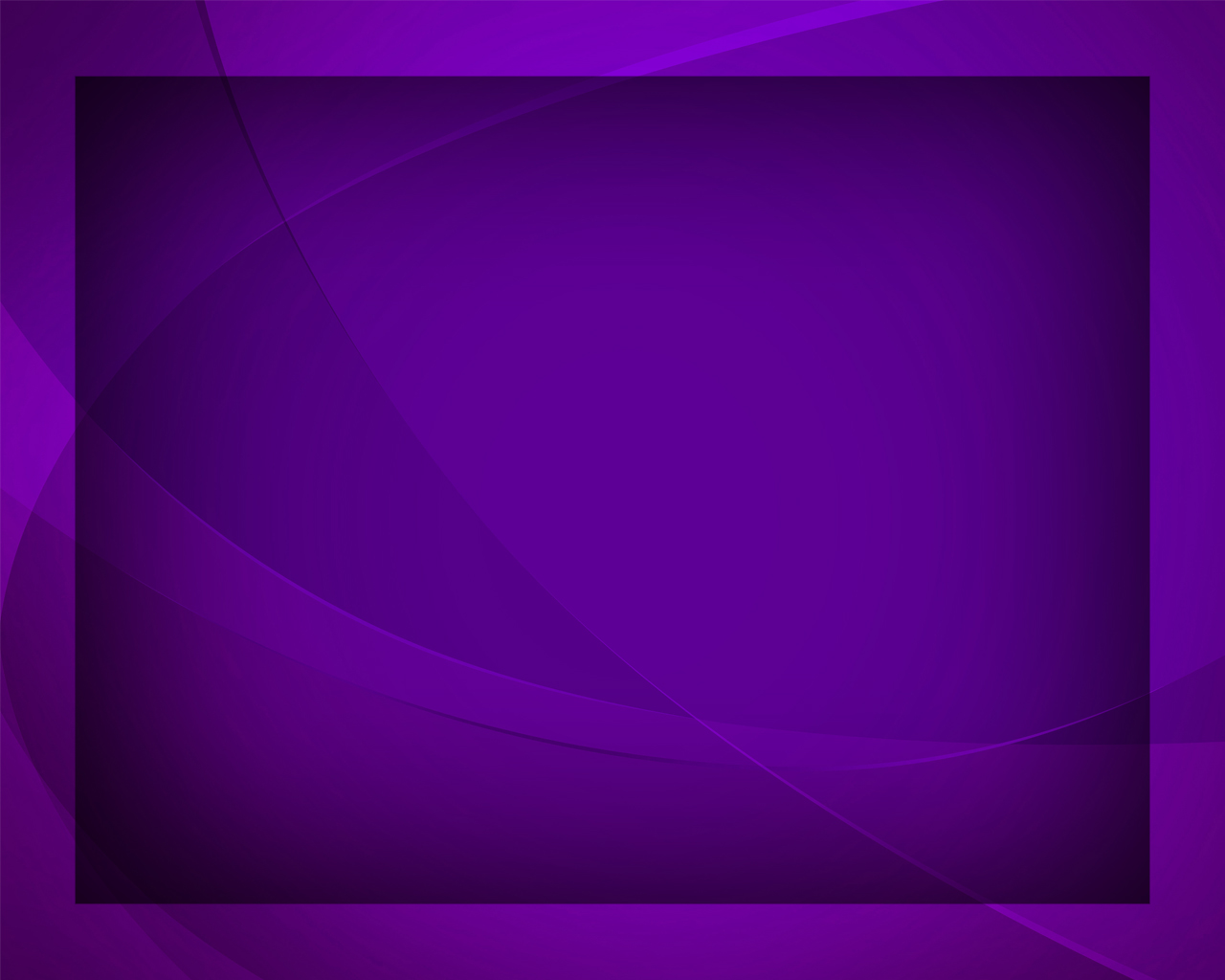 Только у Голгофы 
Я Тебя узнал.
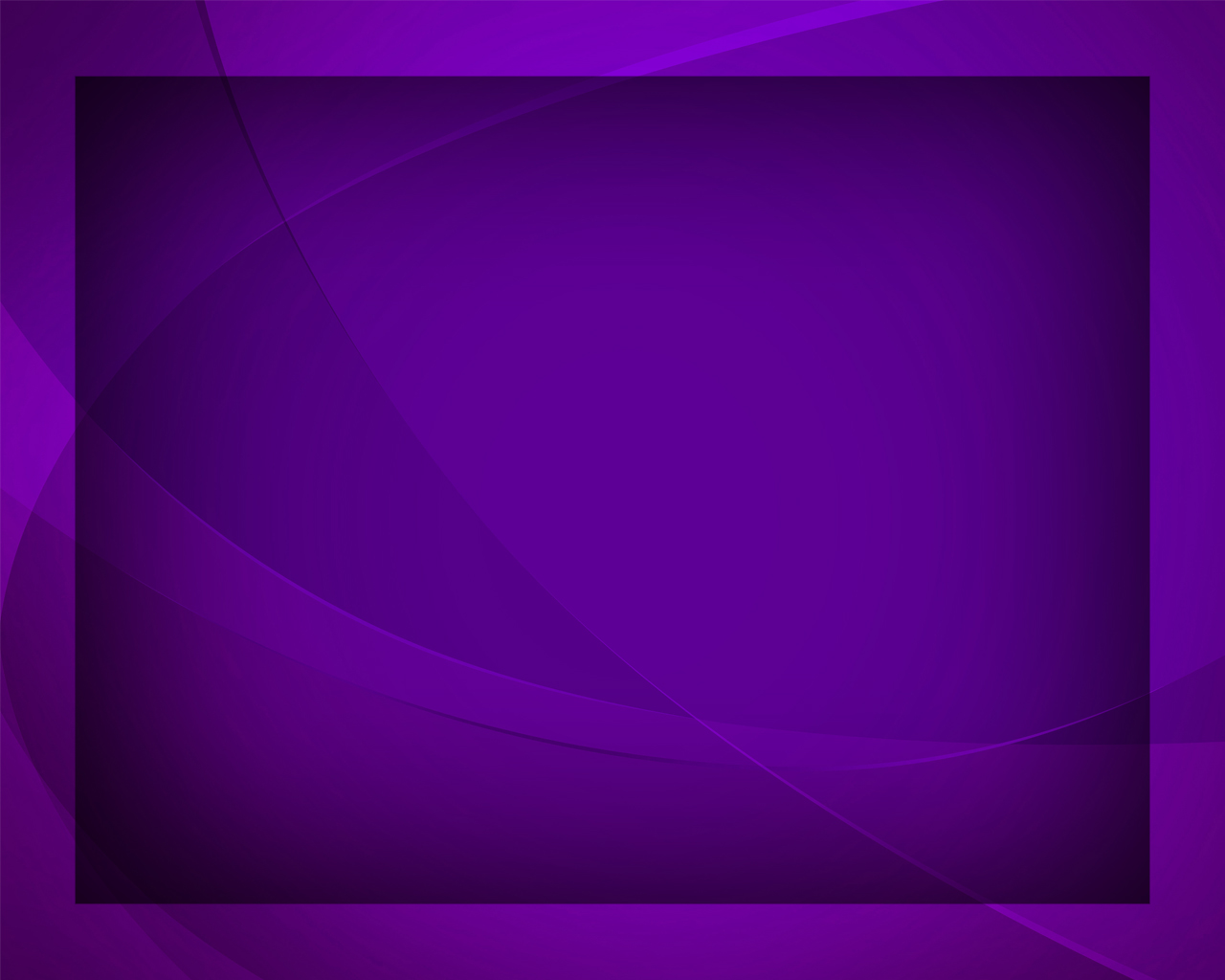 Понял я, как долго 
Ты меня искал.
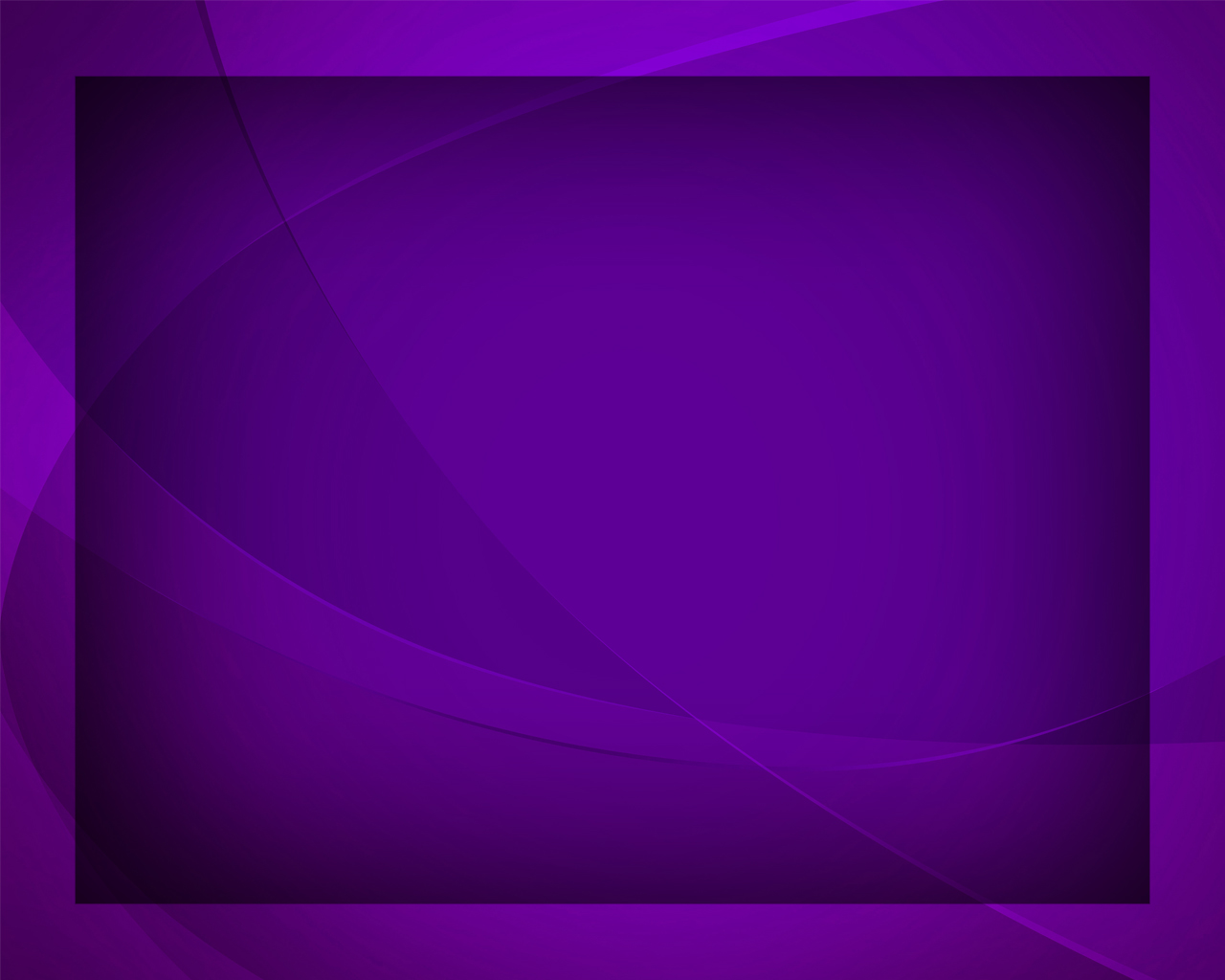 Я увидел раны 
И Святую Кровь –
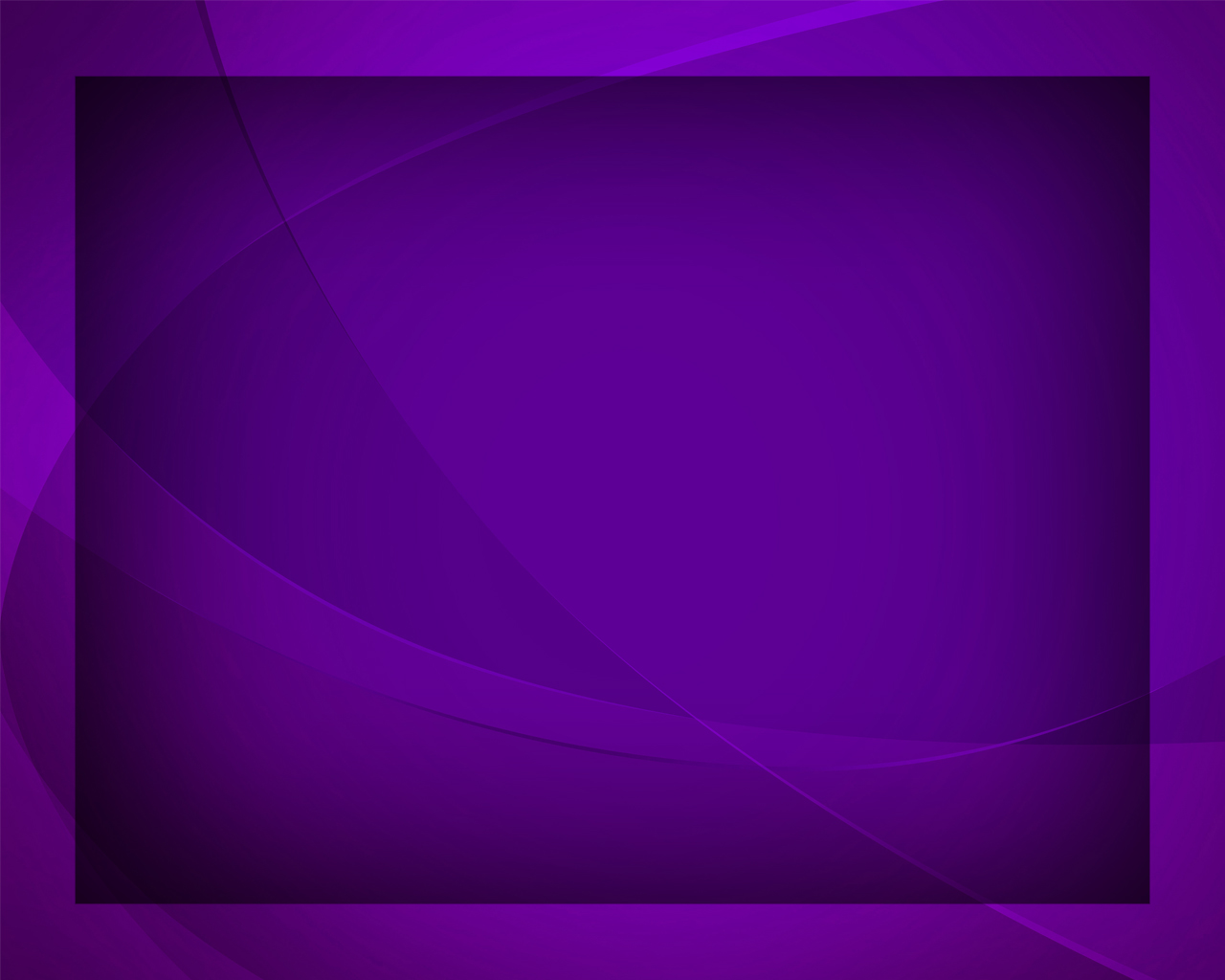 Сердце отозвалось 
На Твою любовь.
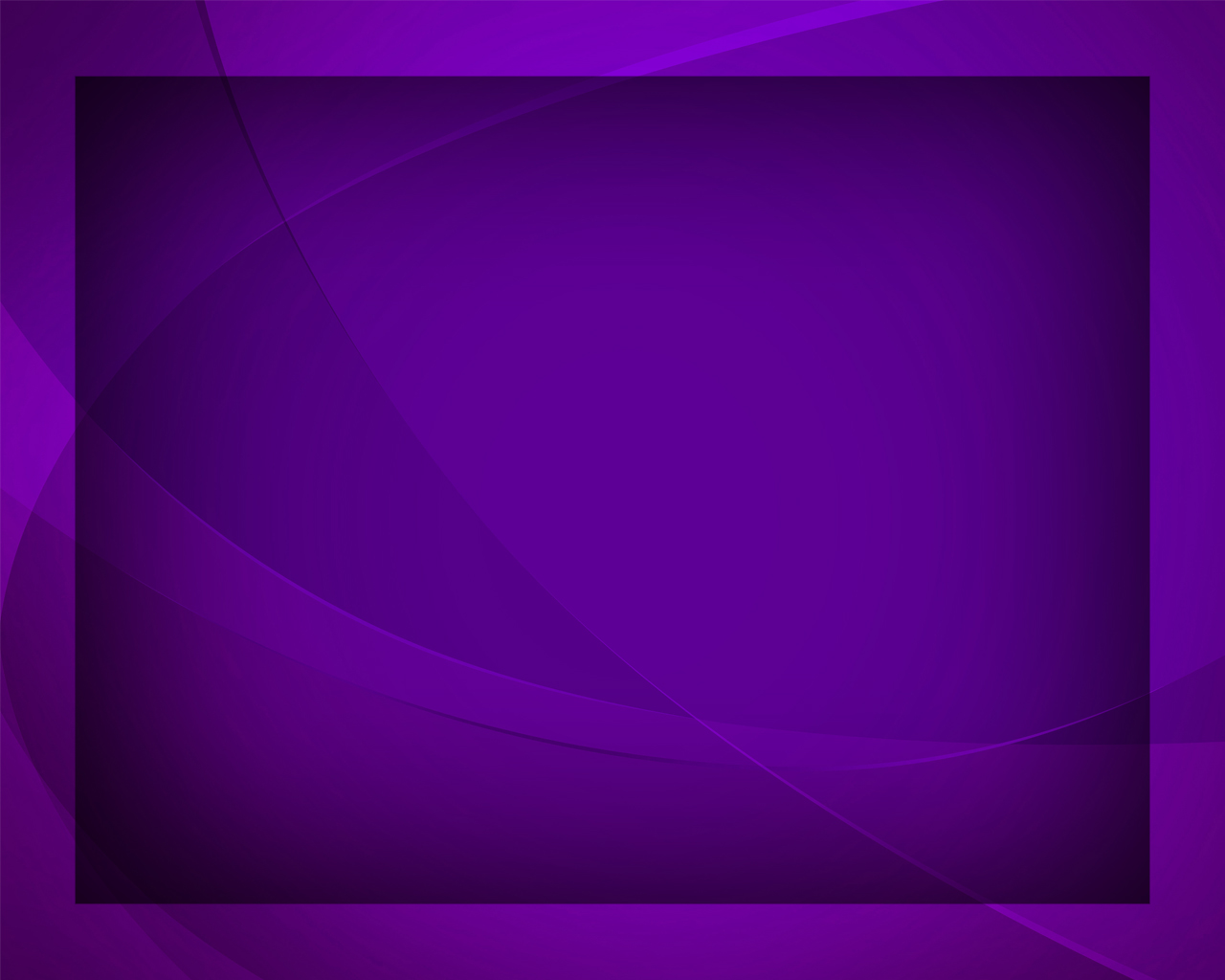